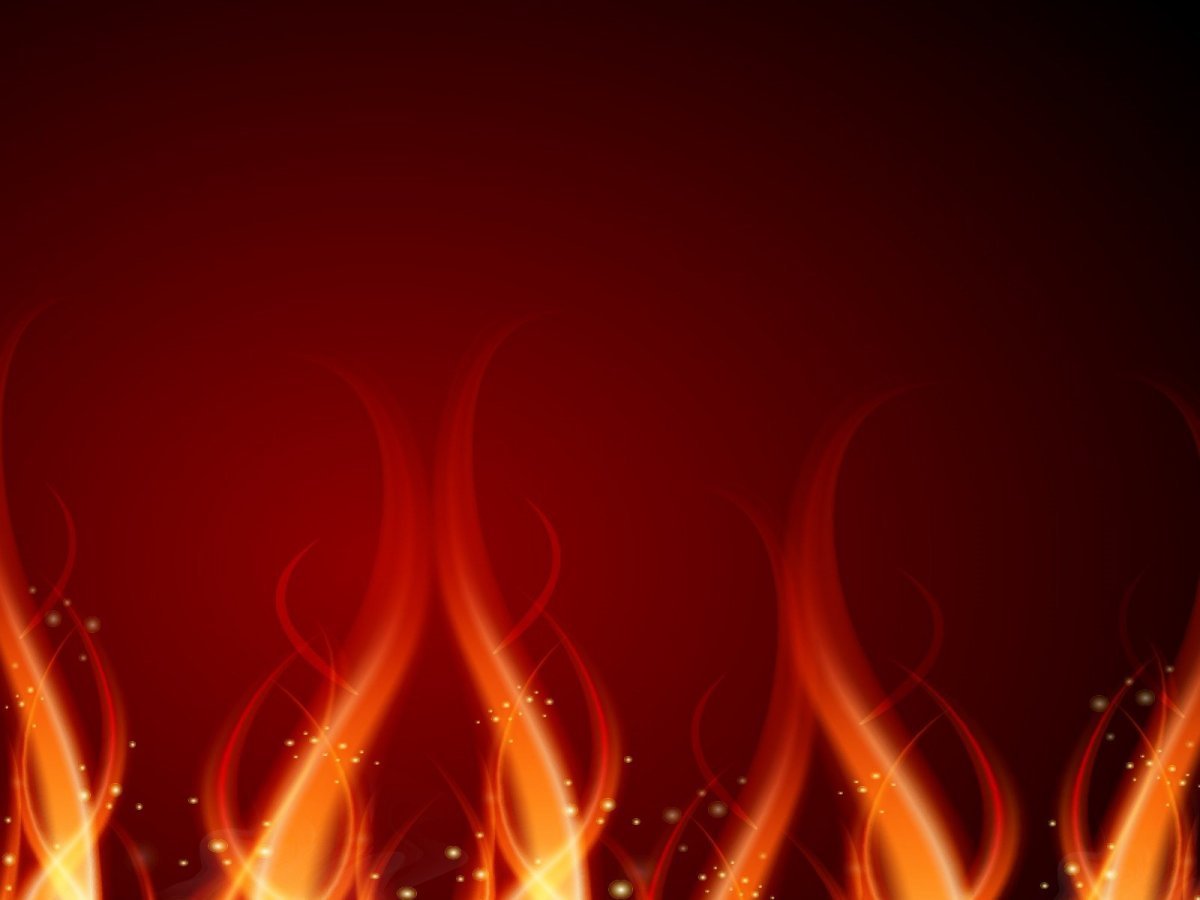 Процесс съемки мультфильма в номинации «Чудеса природы» - «Вулкан»

Команда МАДОУ детский сад № 81 «ИСКРЫ»
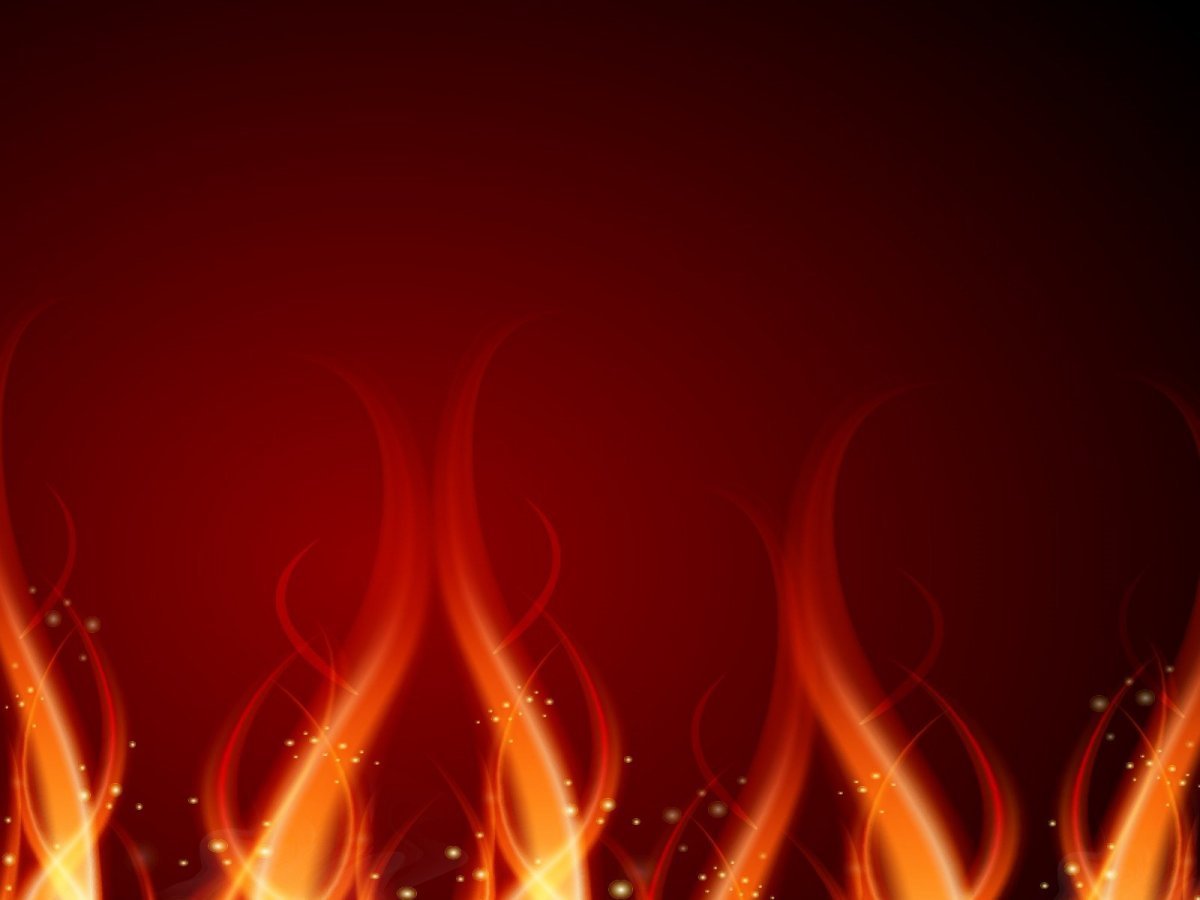 Создание декораций
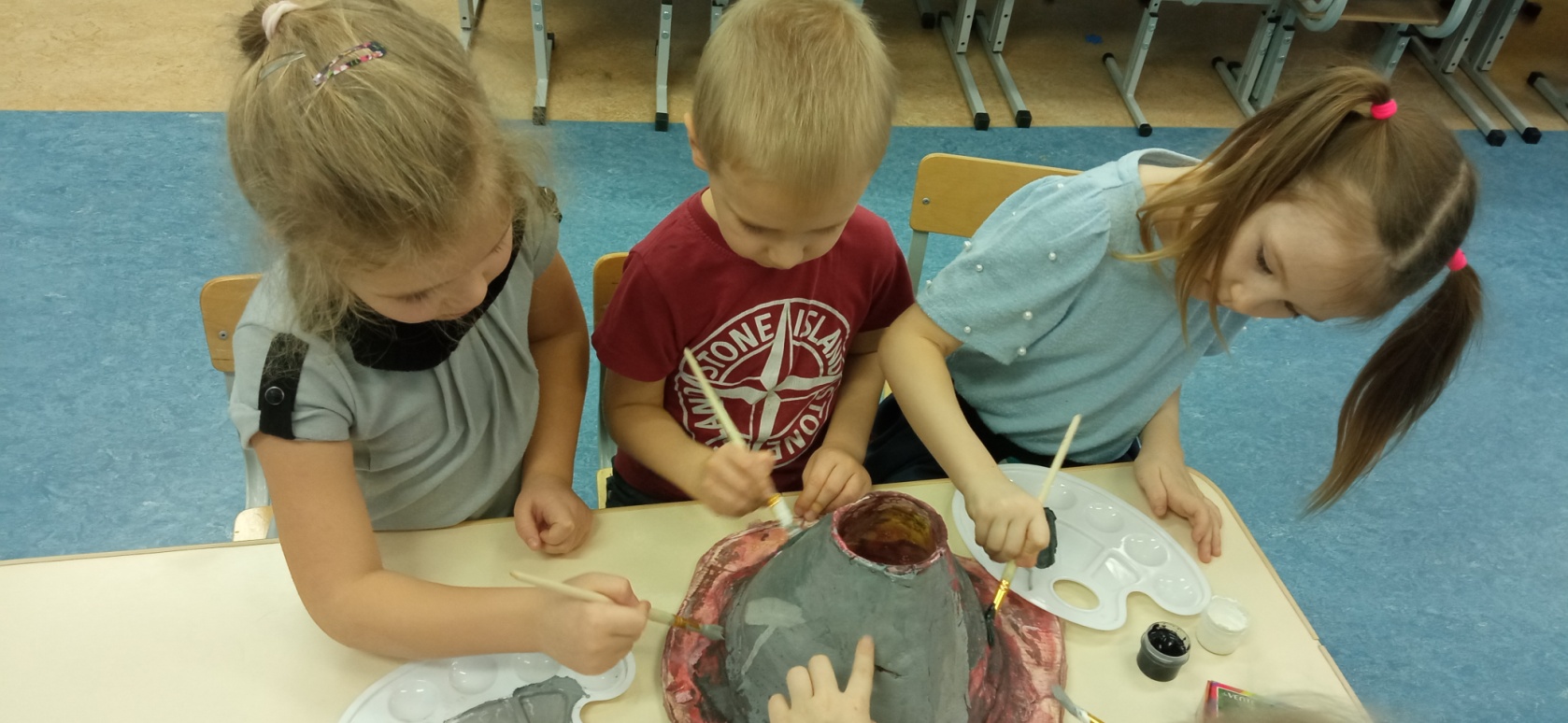 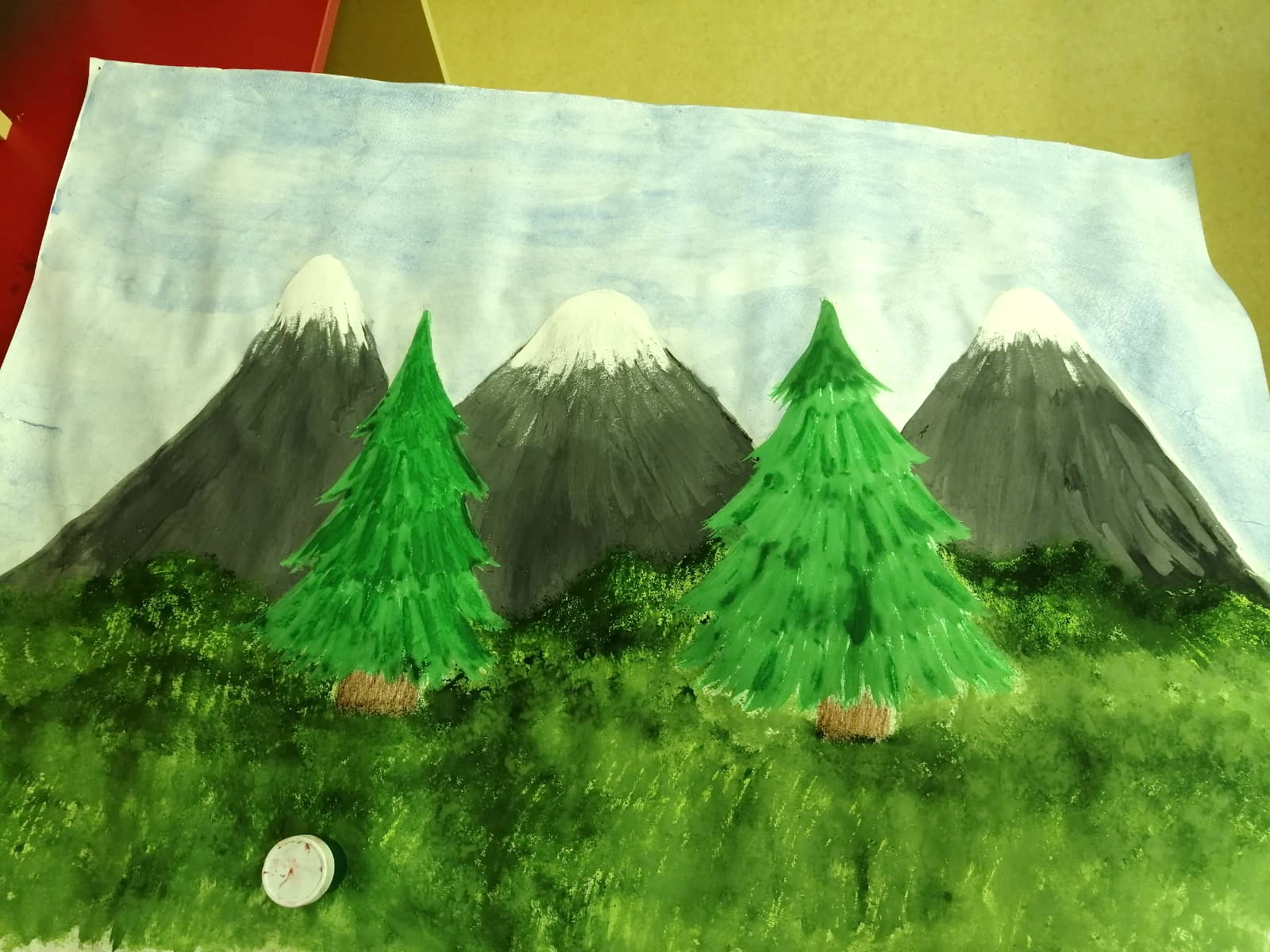 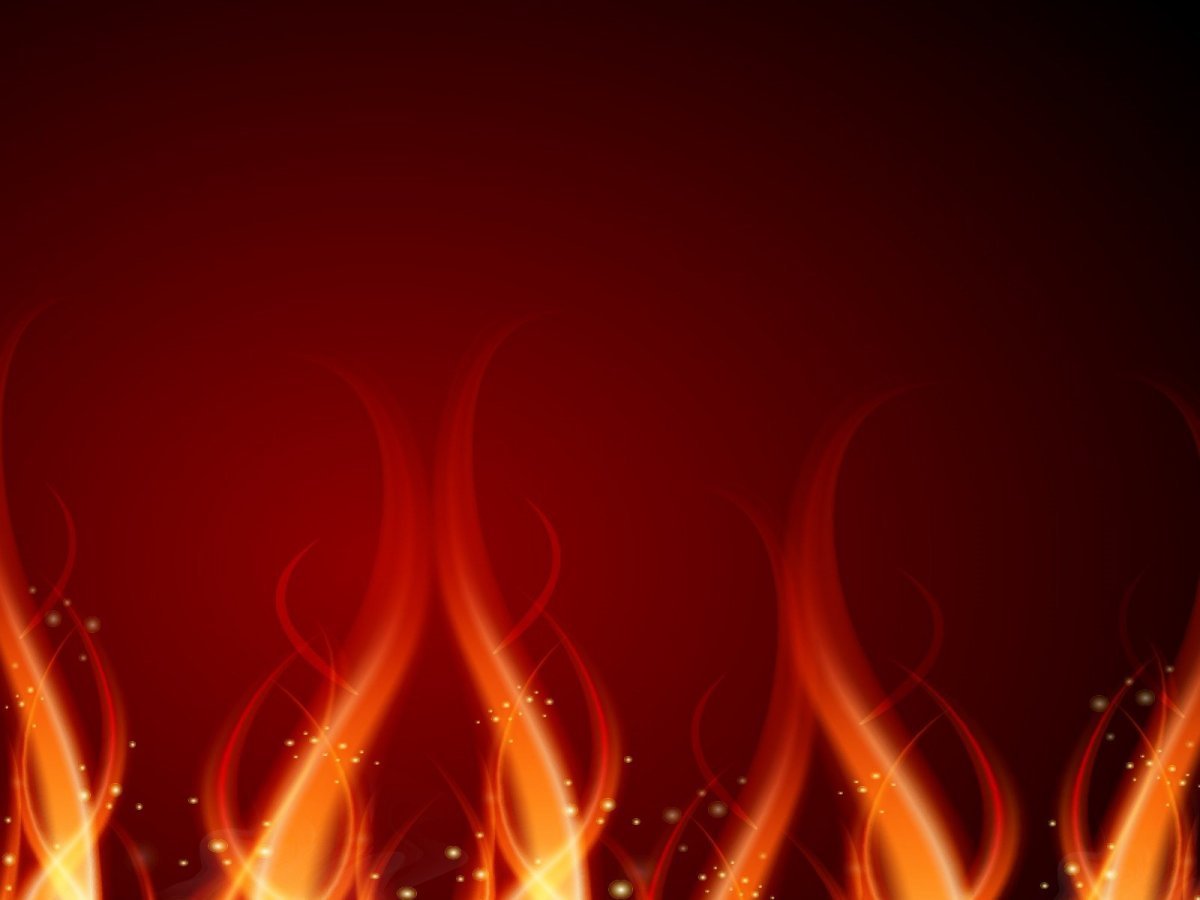 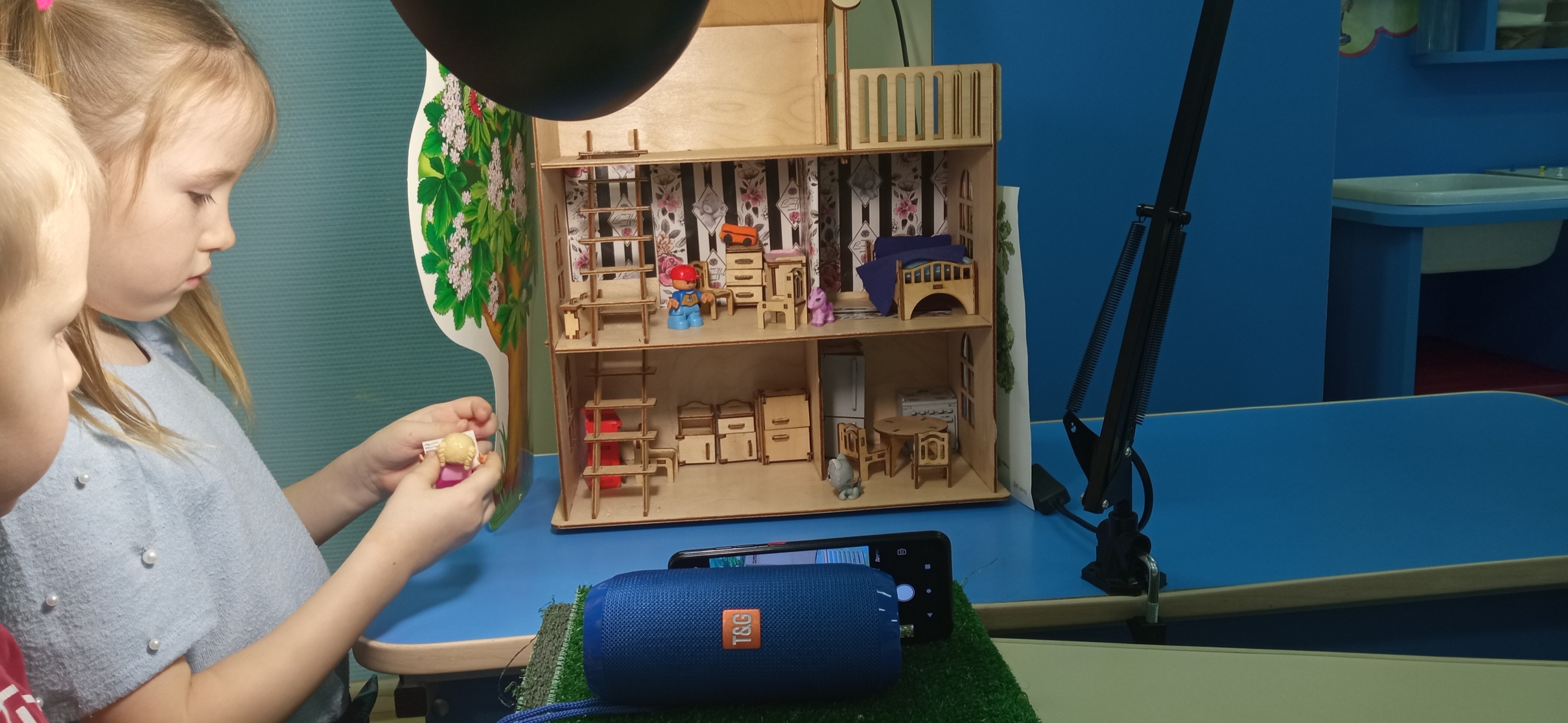 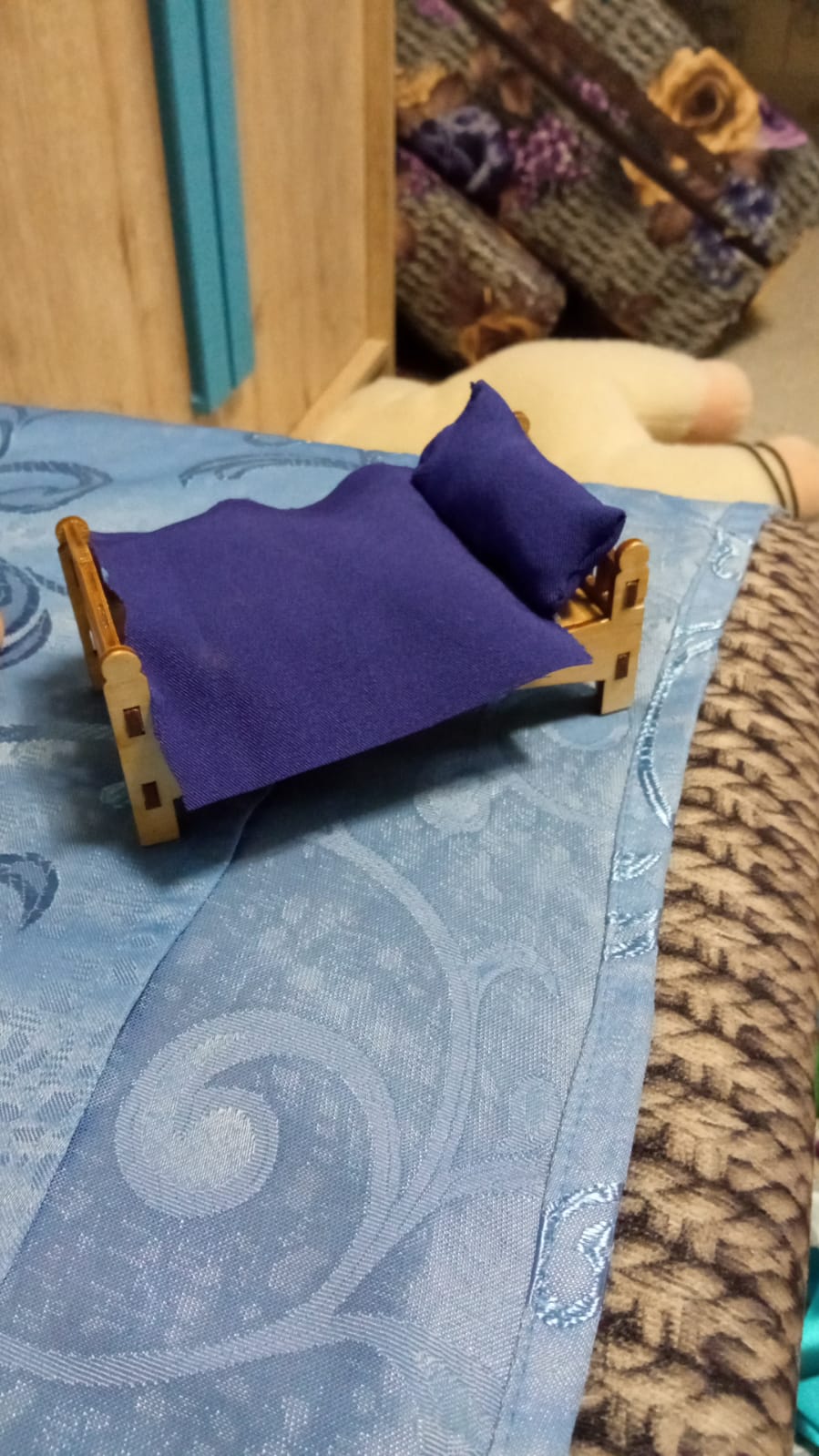 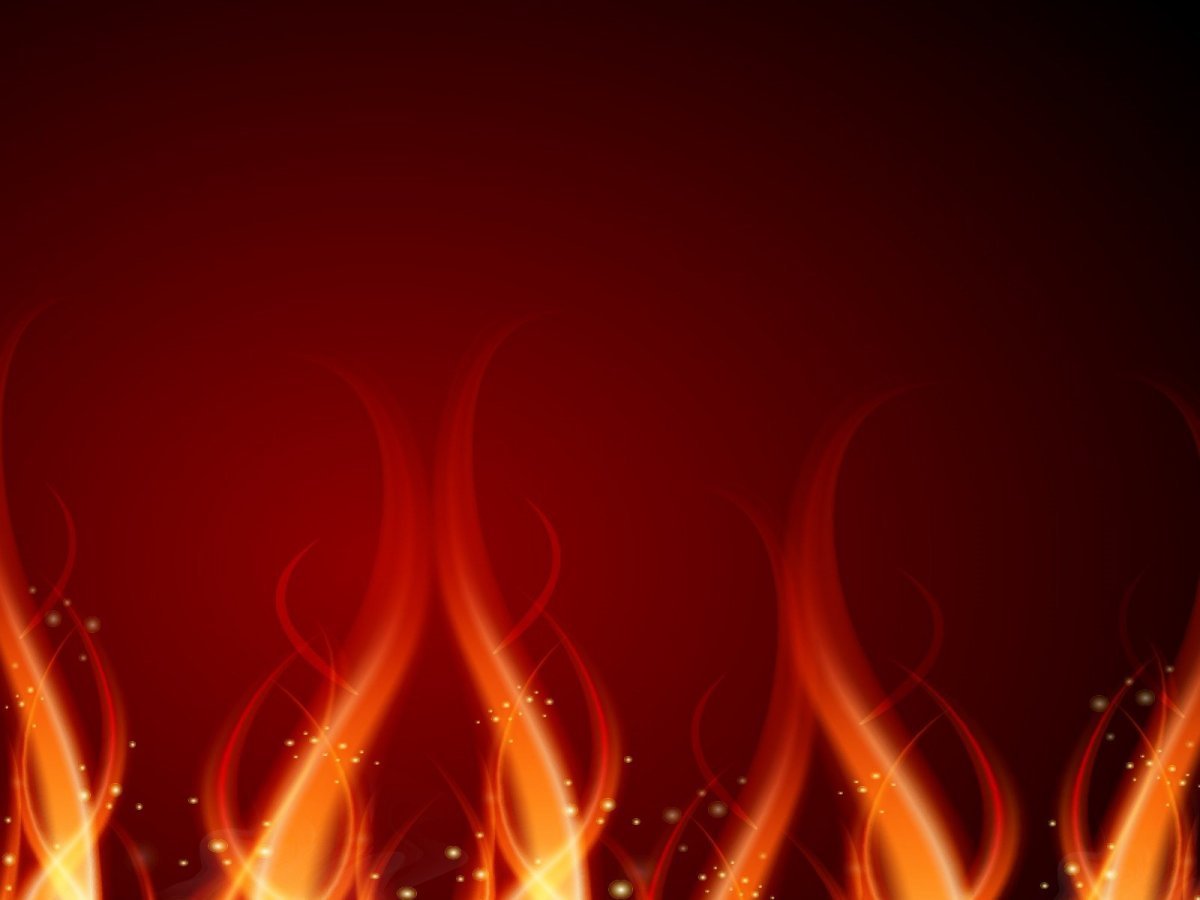 Съемки мультфильма
Кукольная анимация
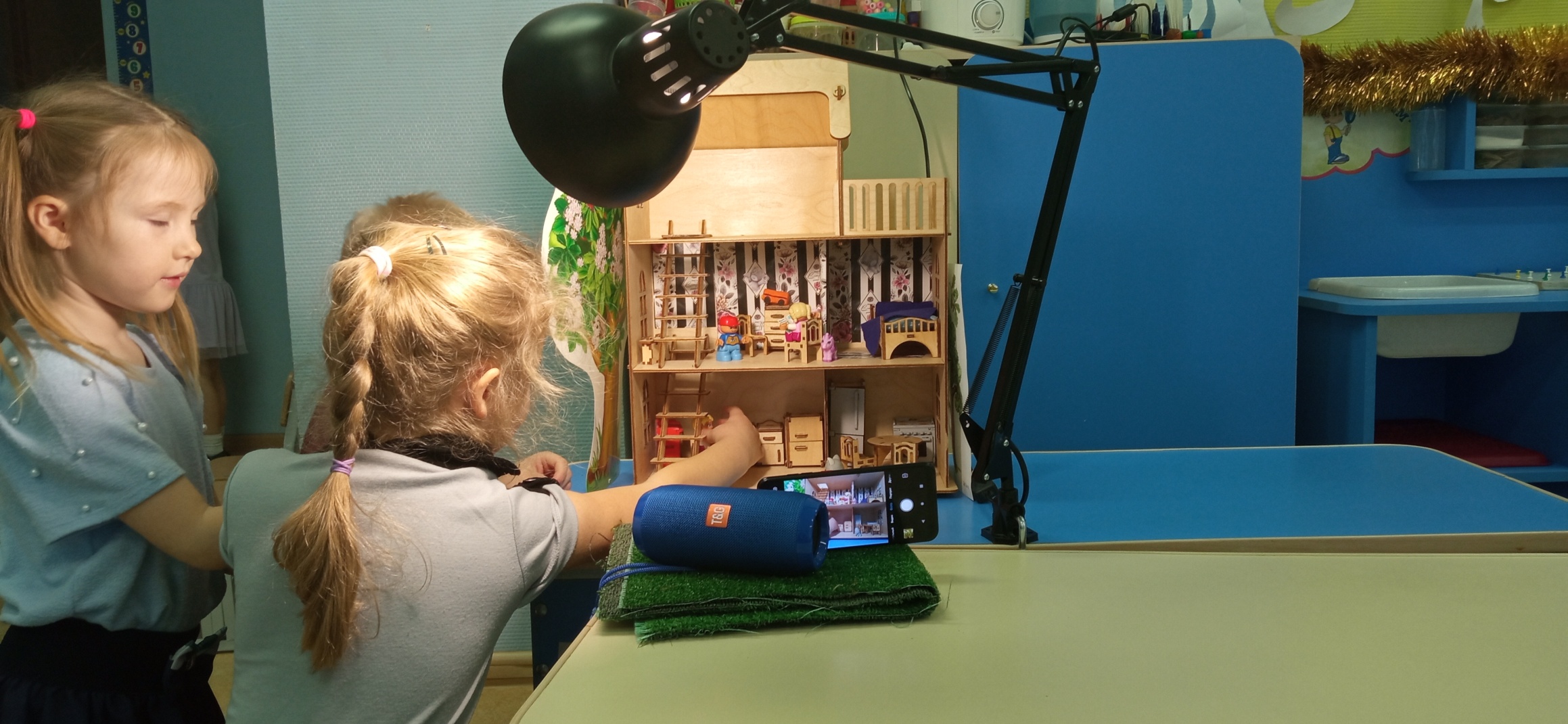 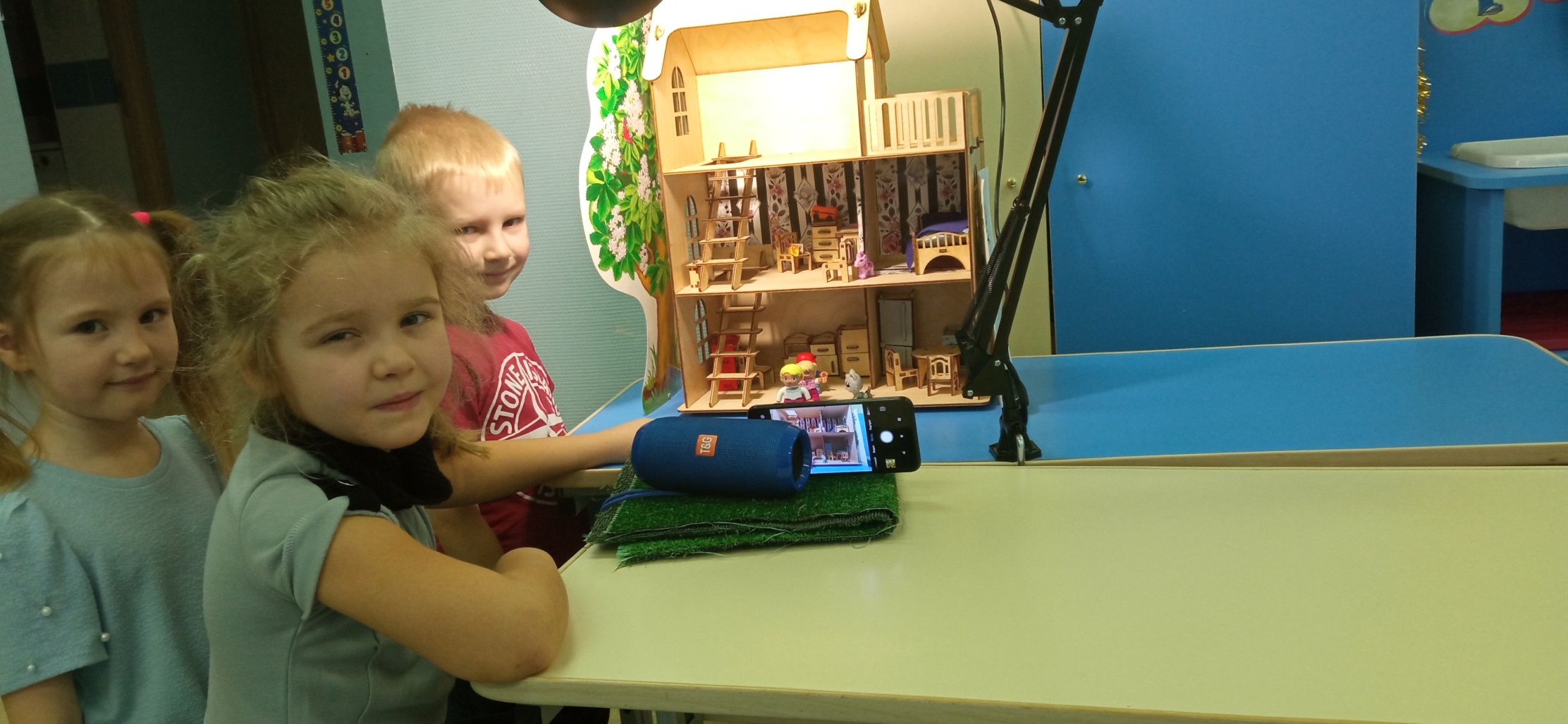 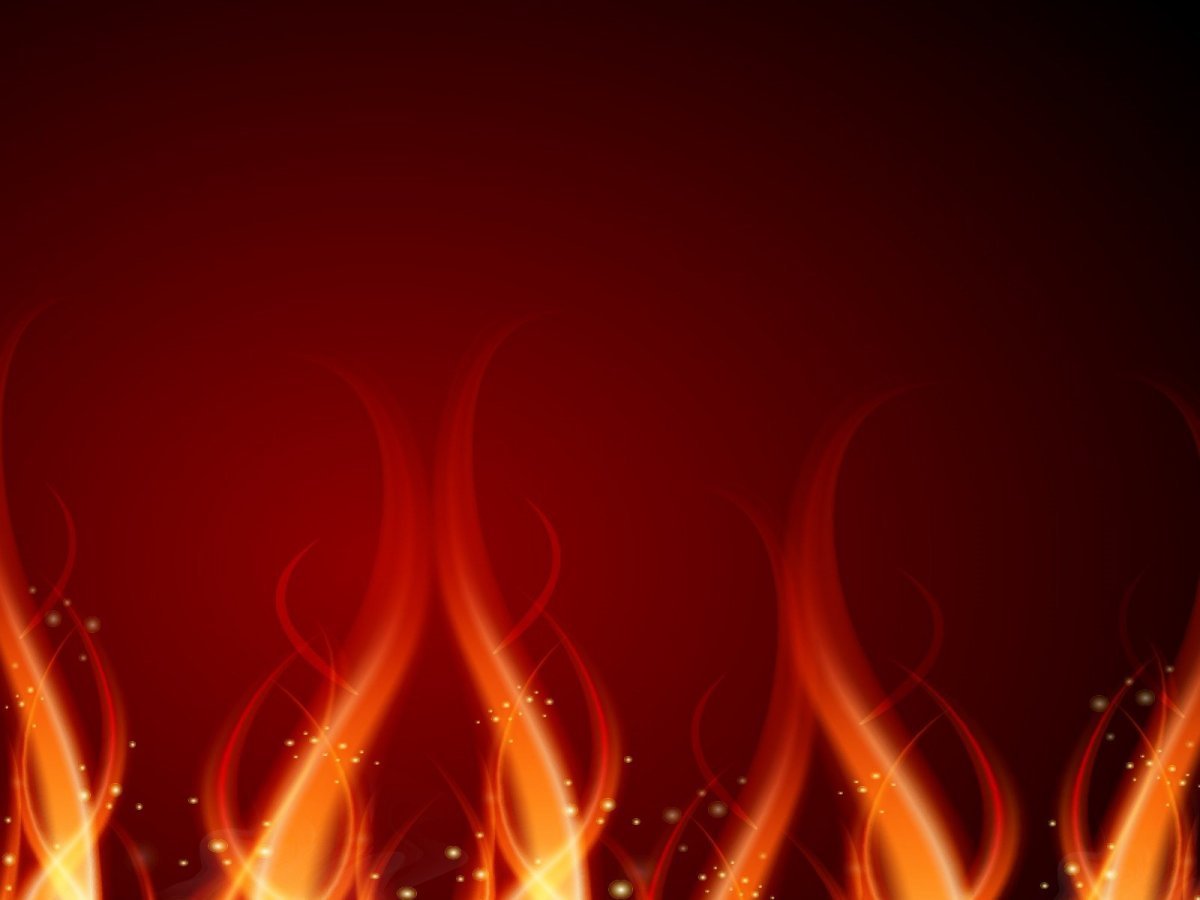 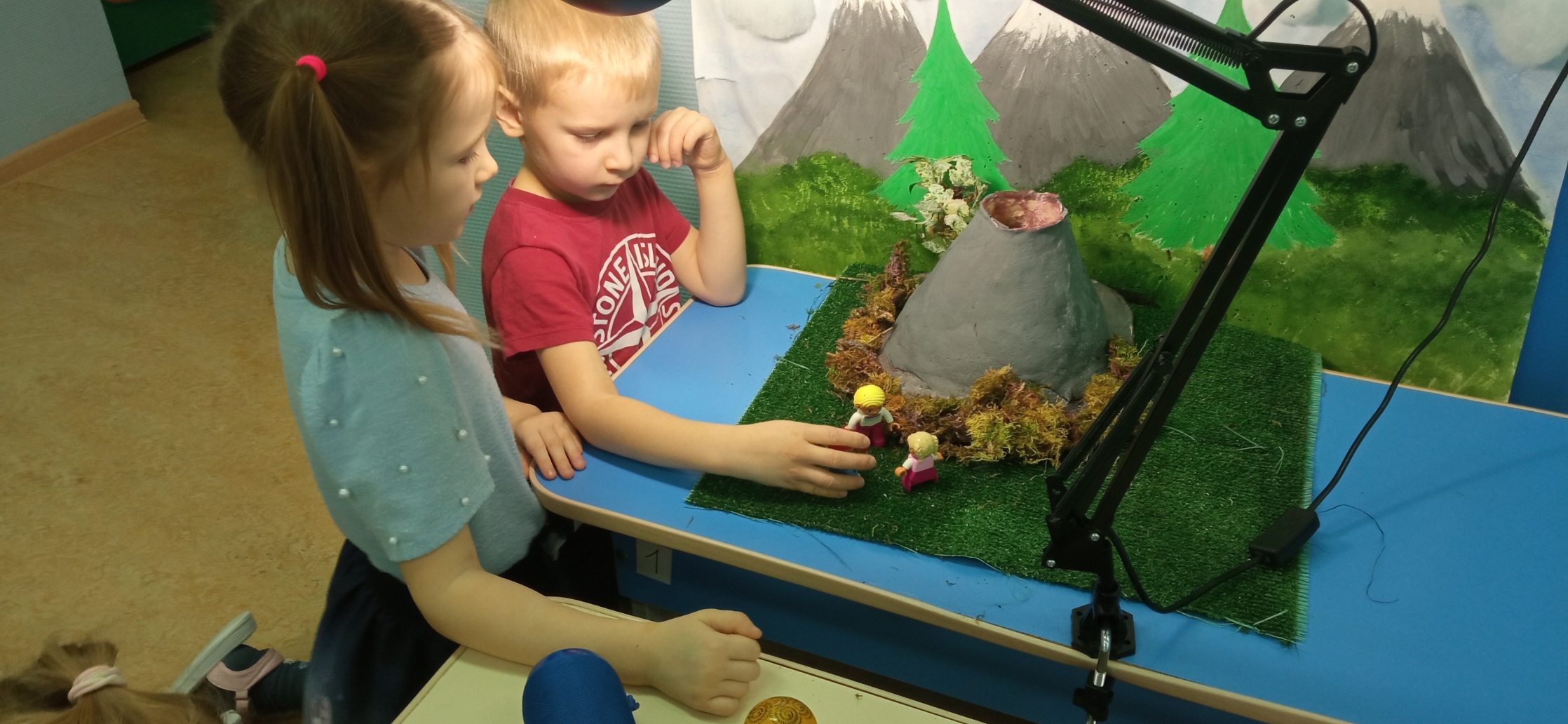 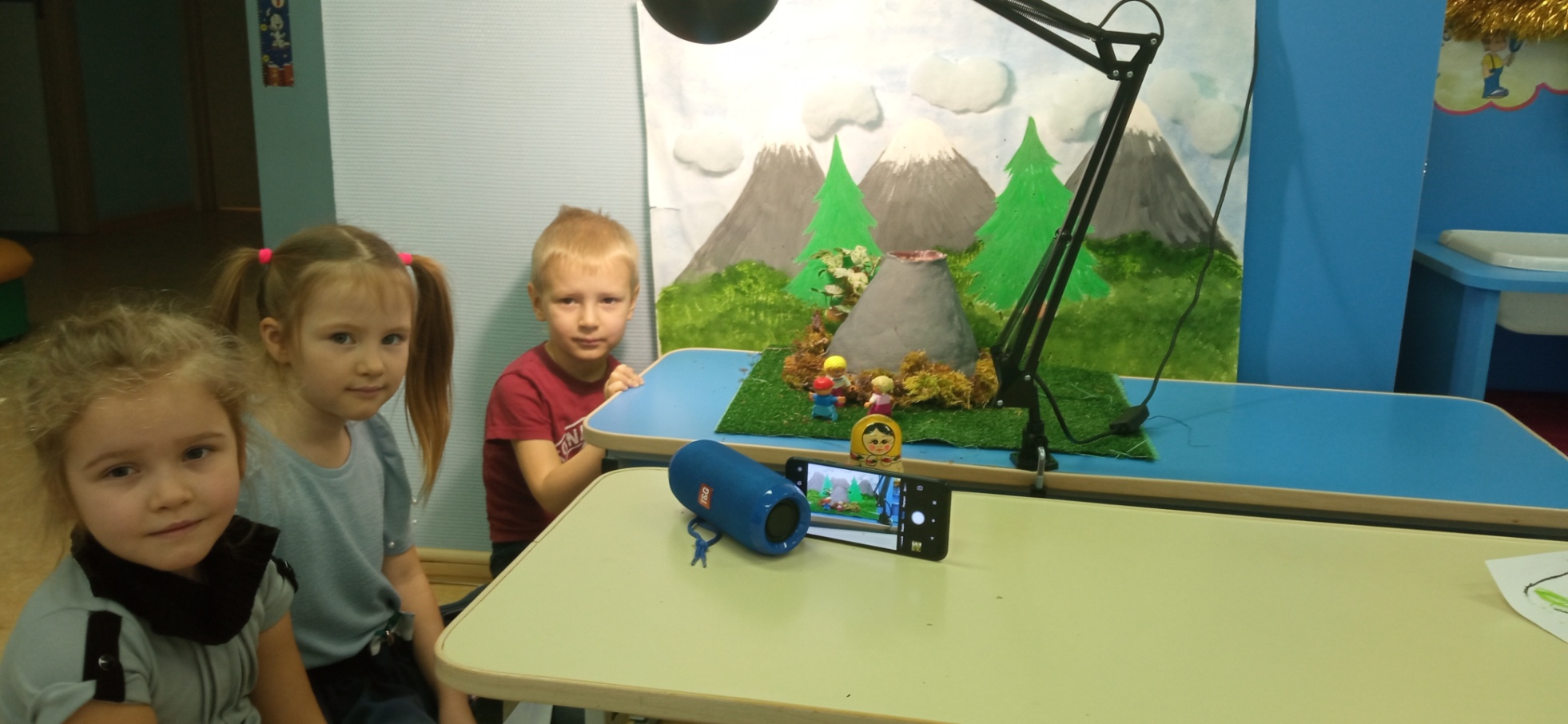 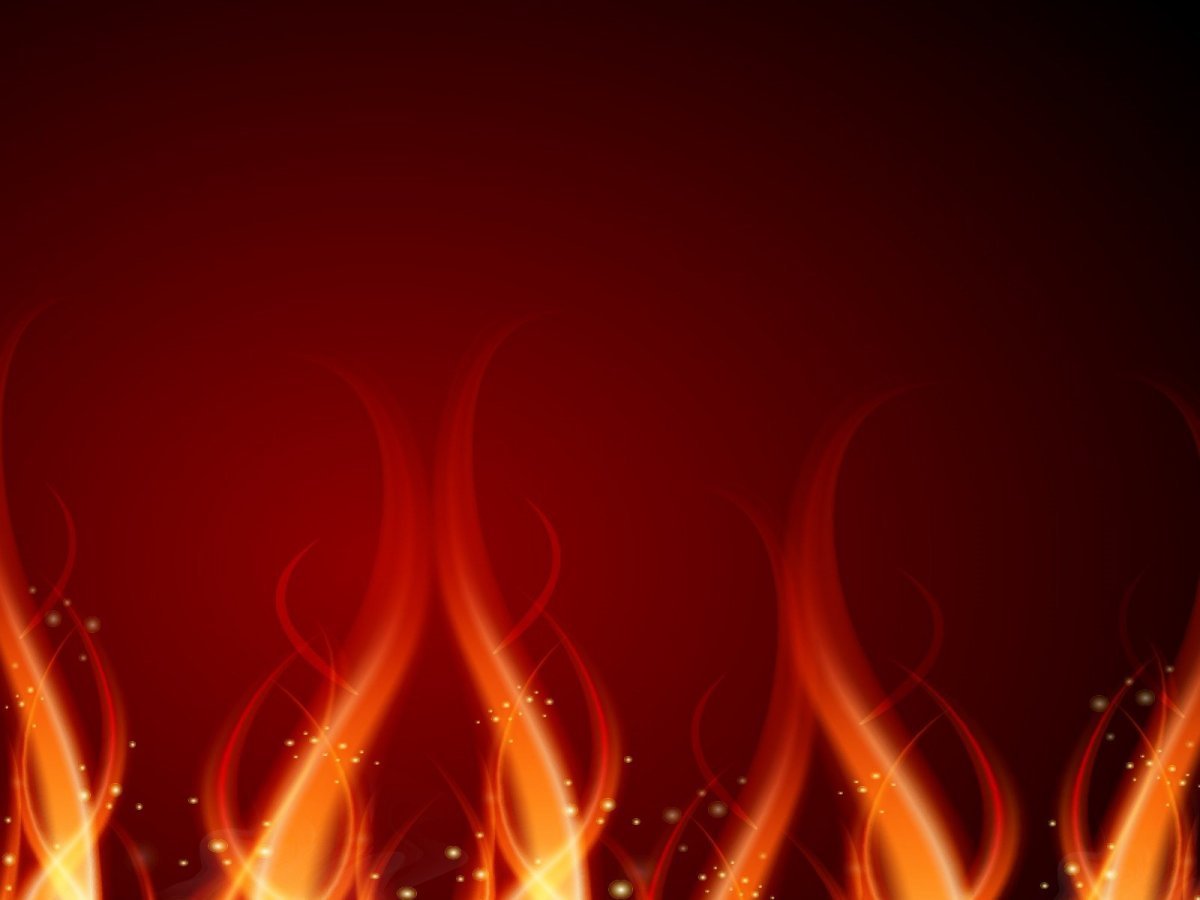 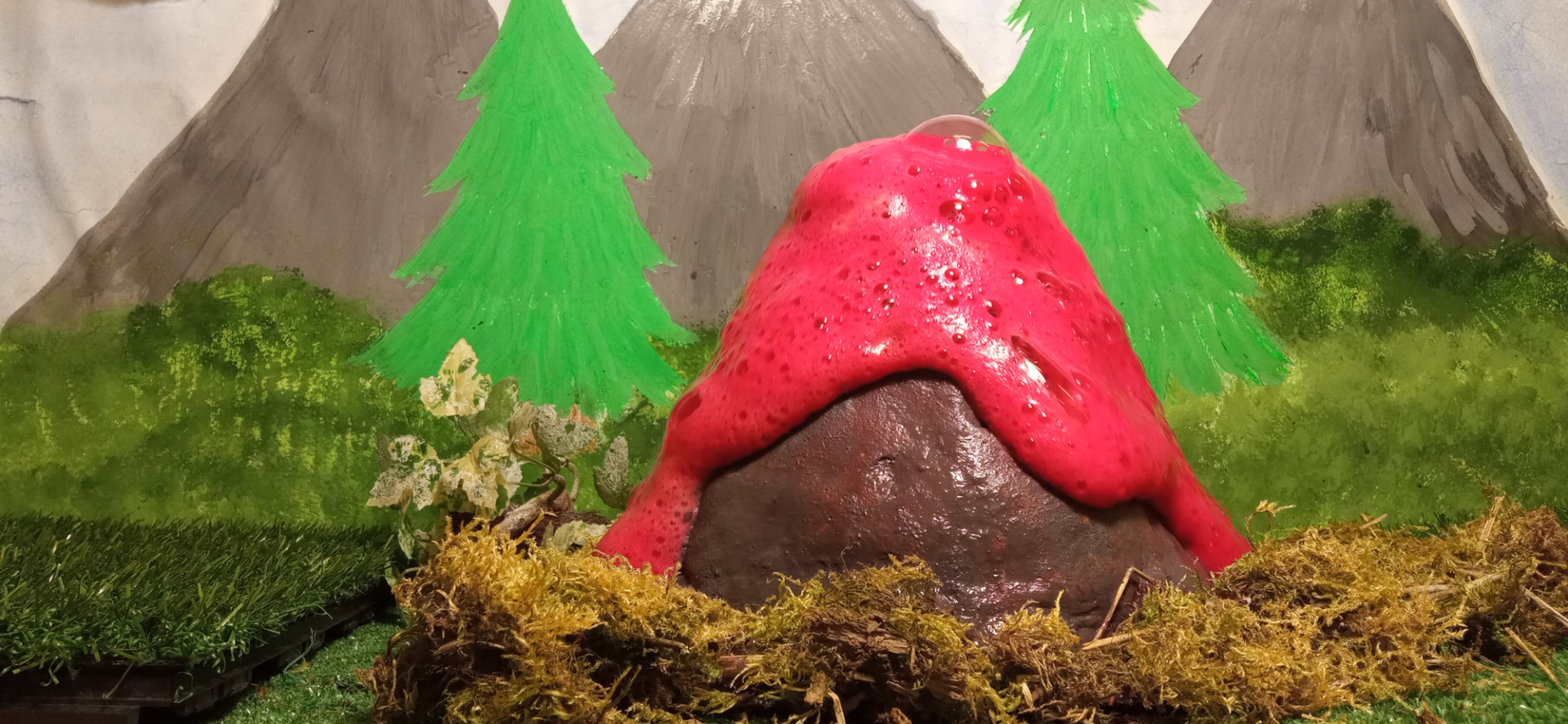 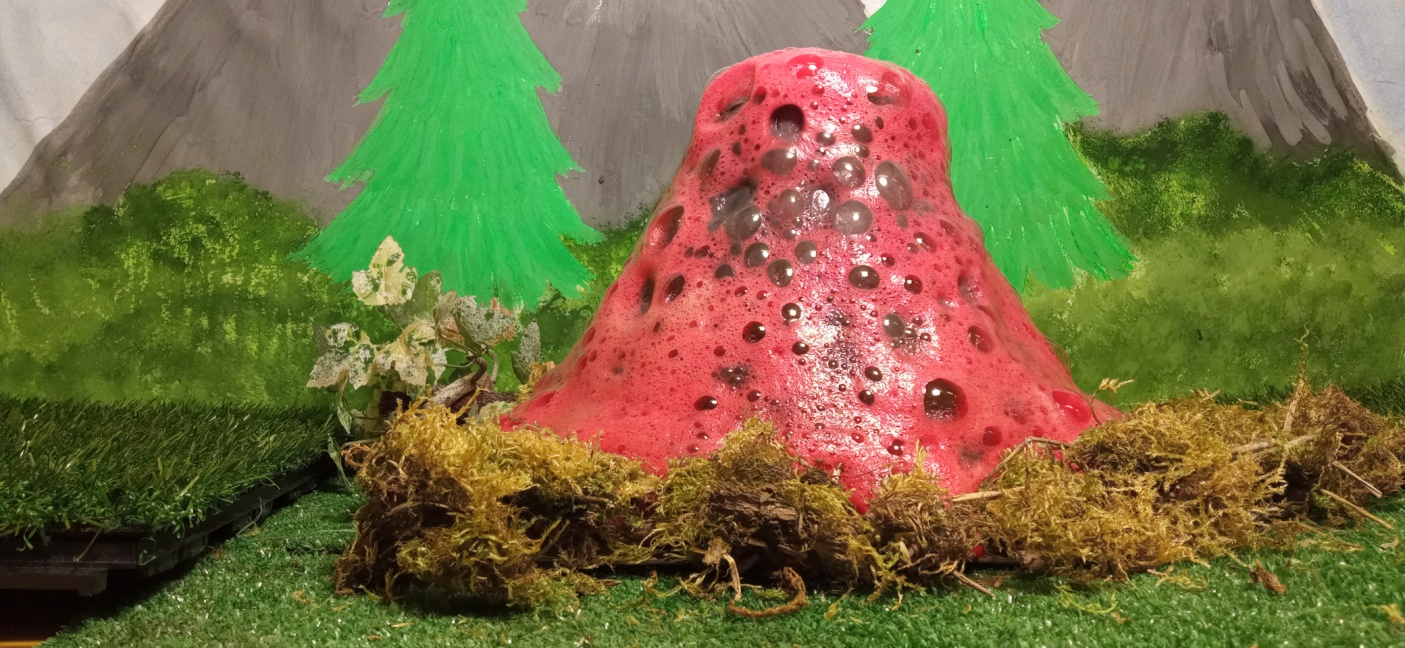 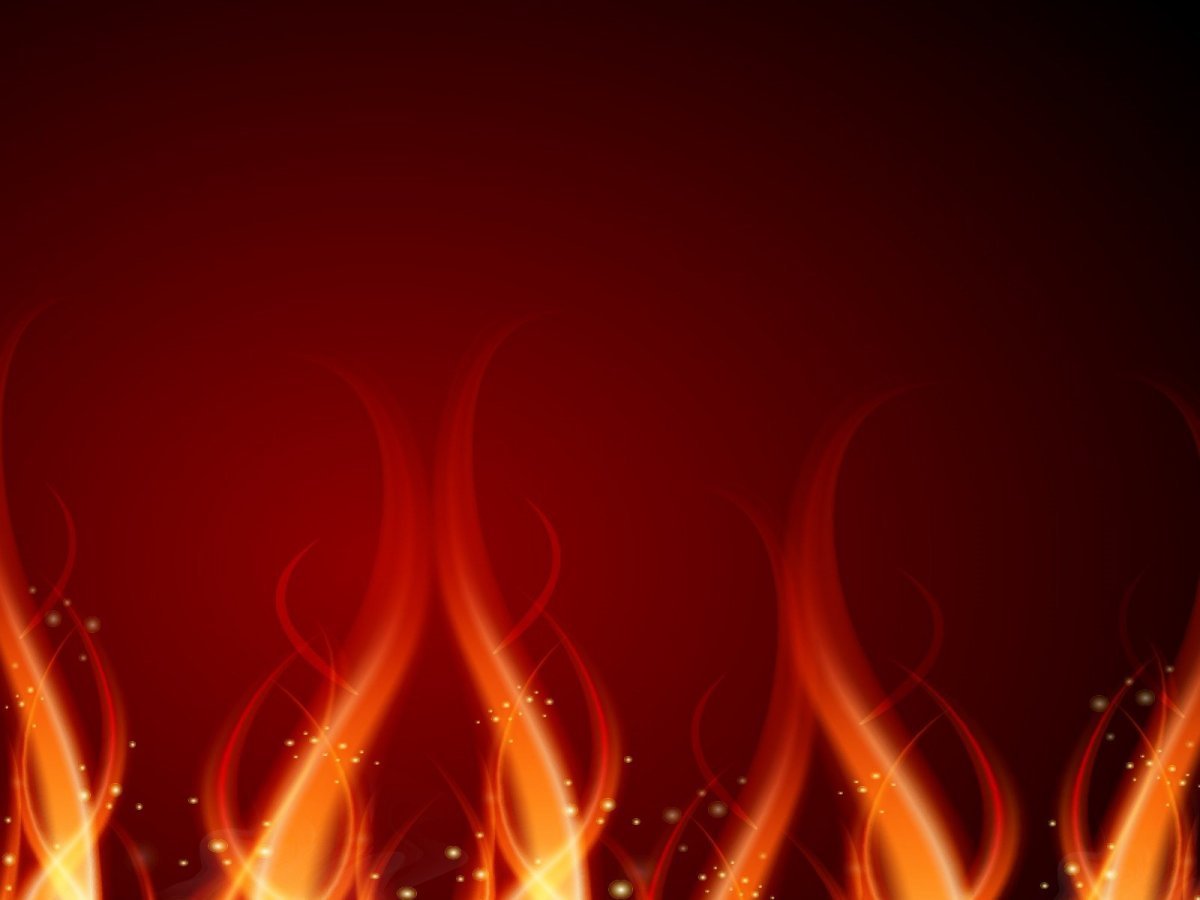 Перекладная анимация
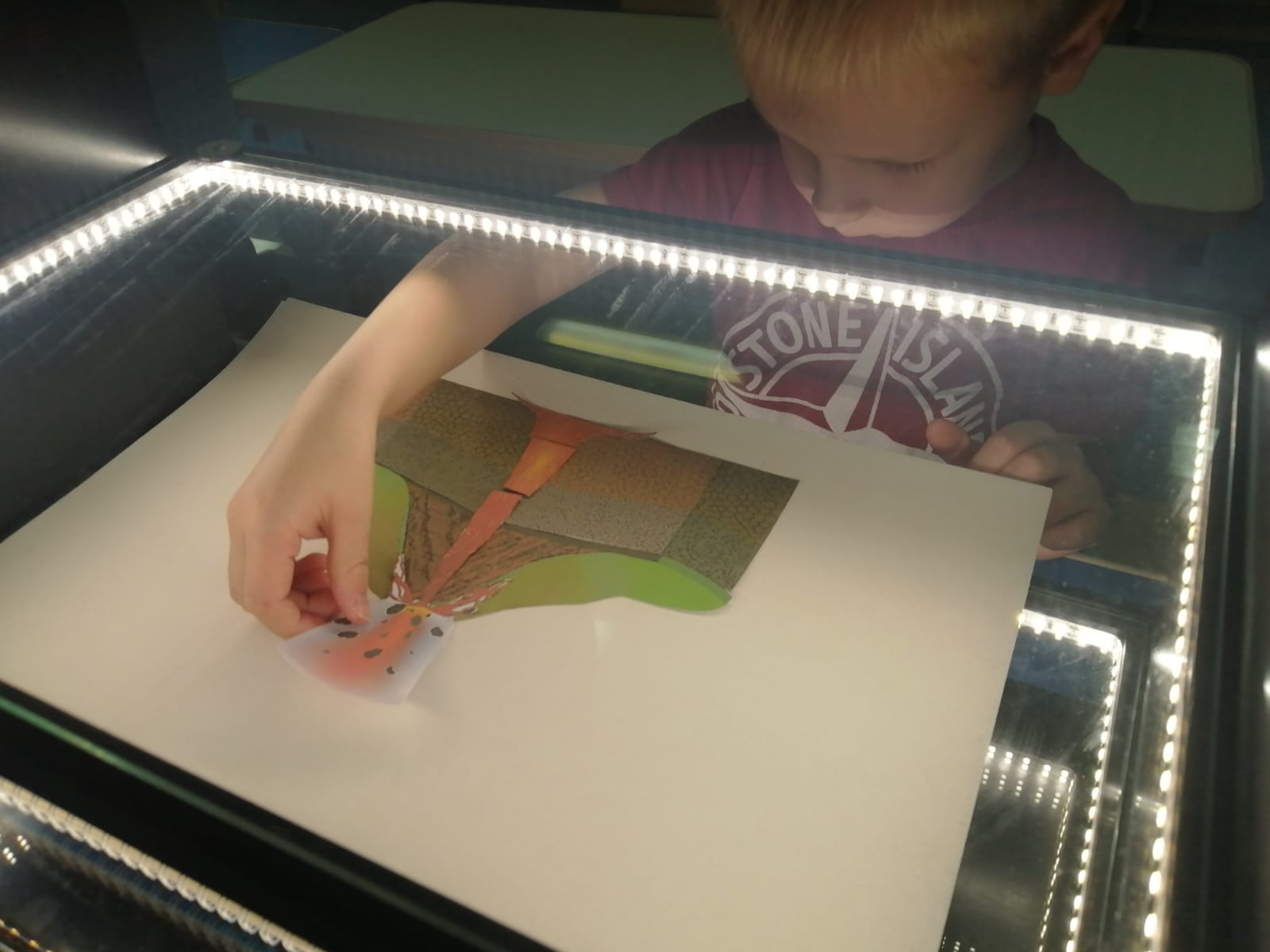 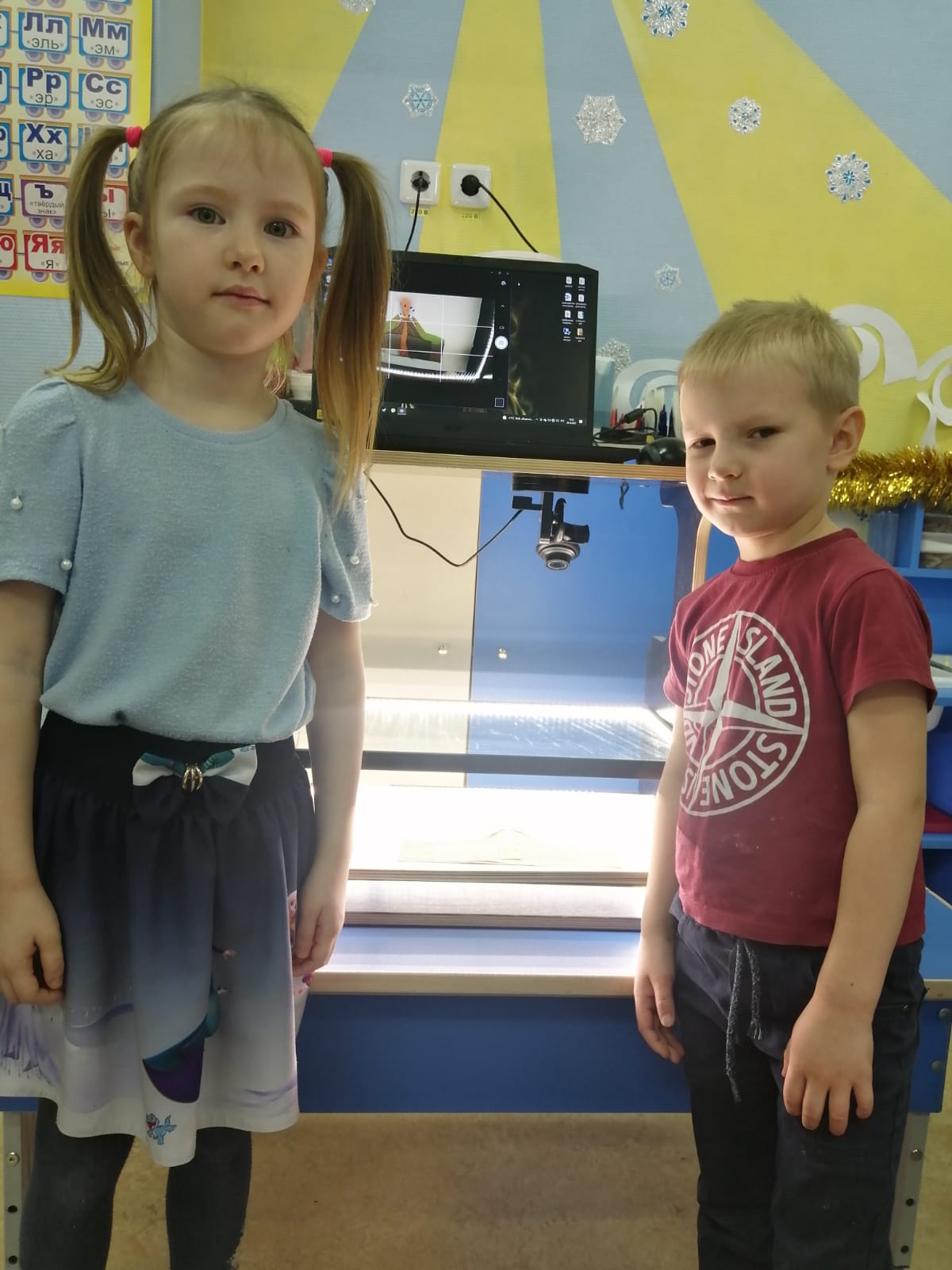 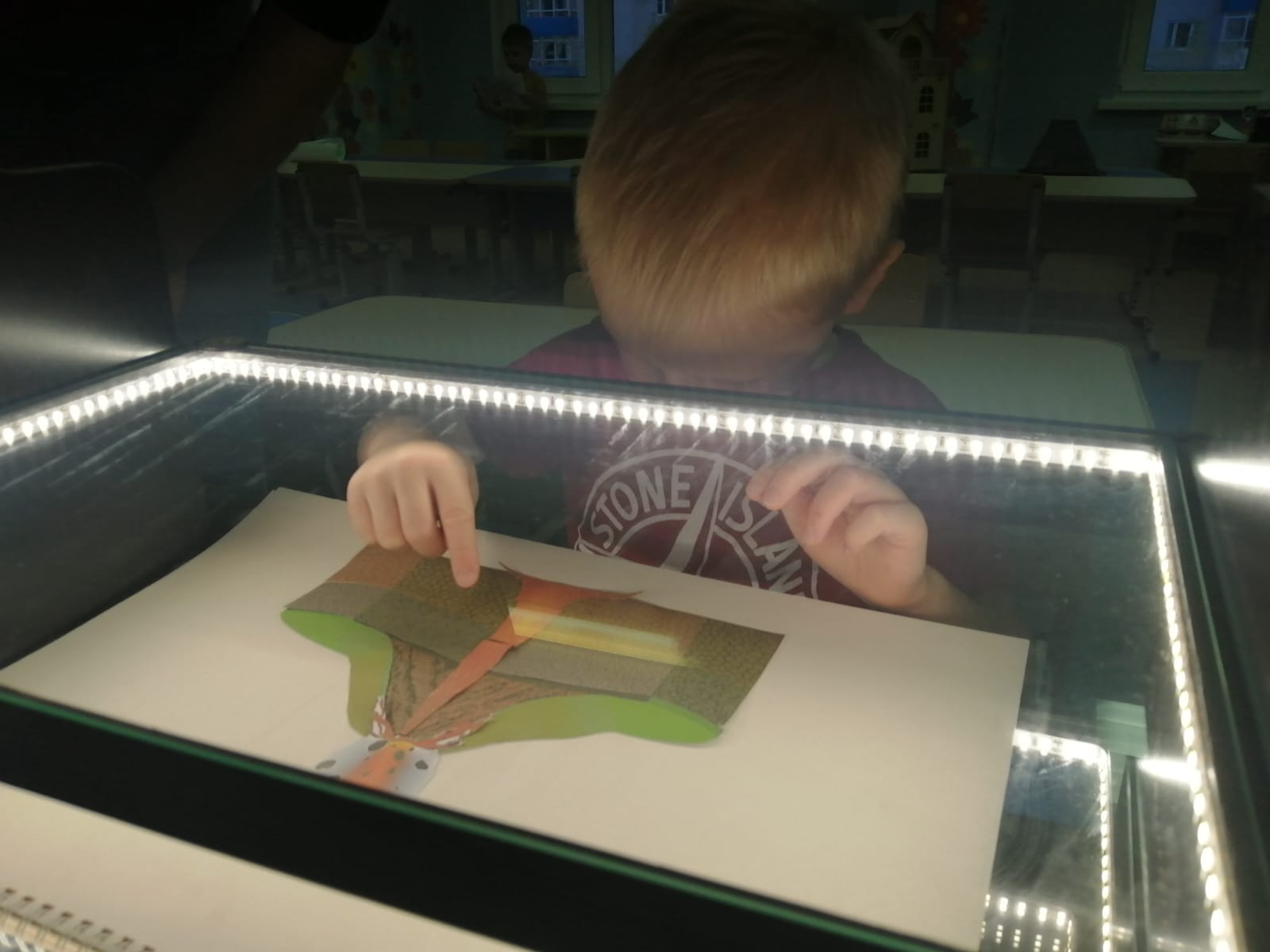 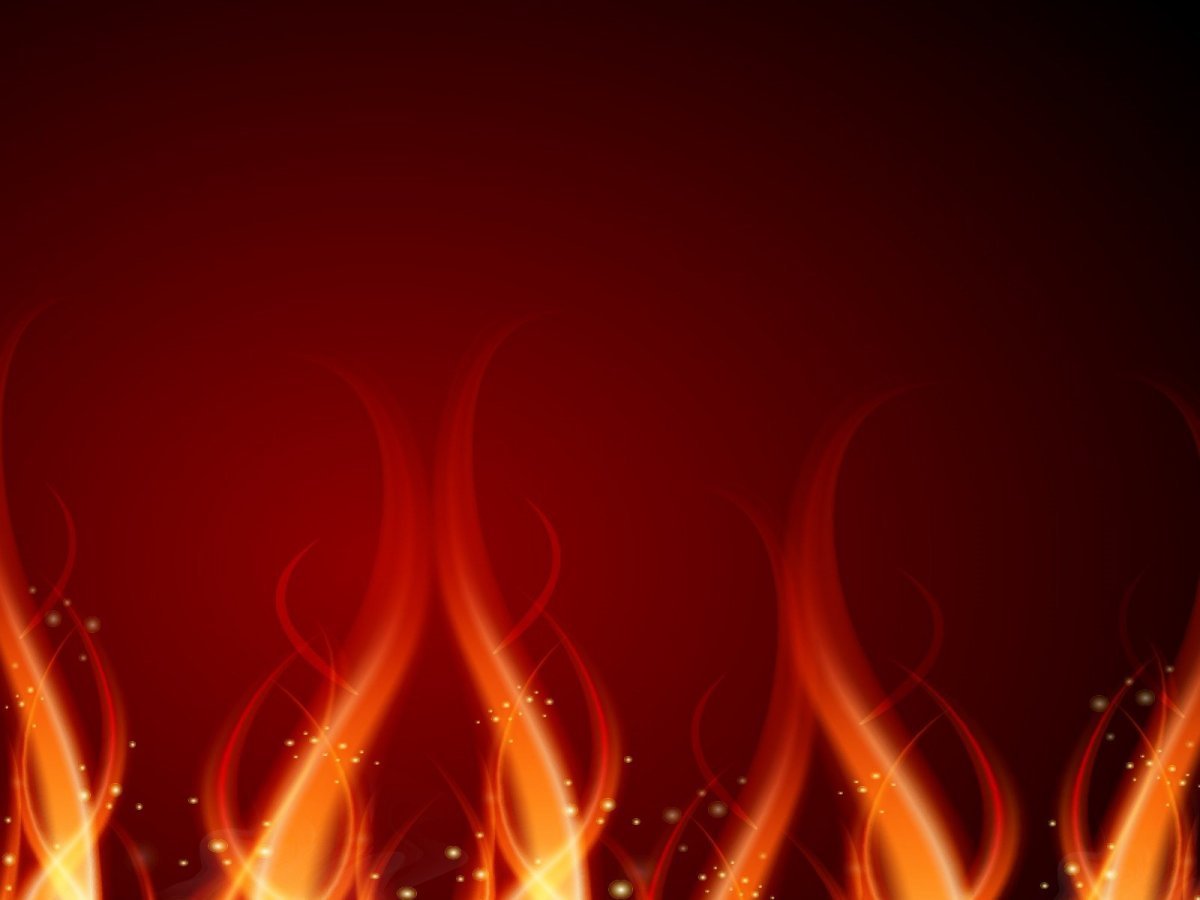 Озвучивание мультфильма
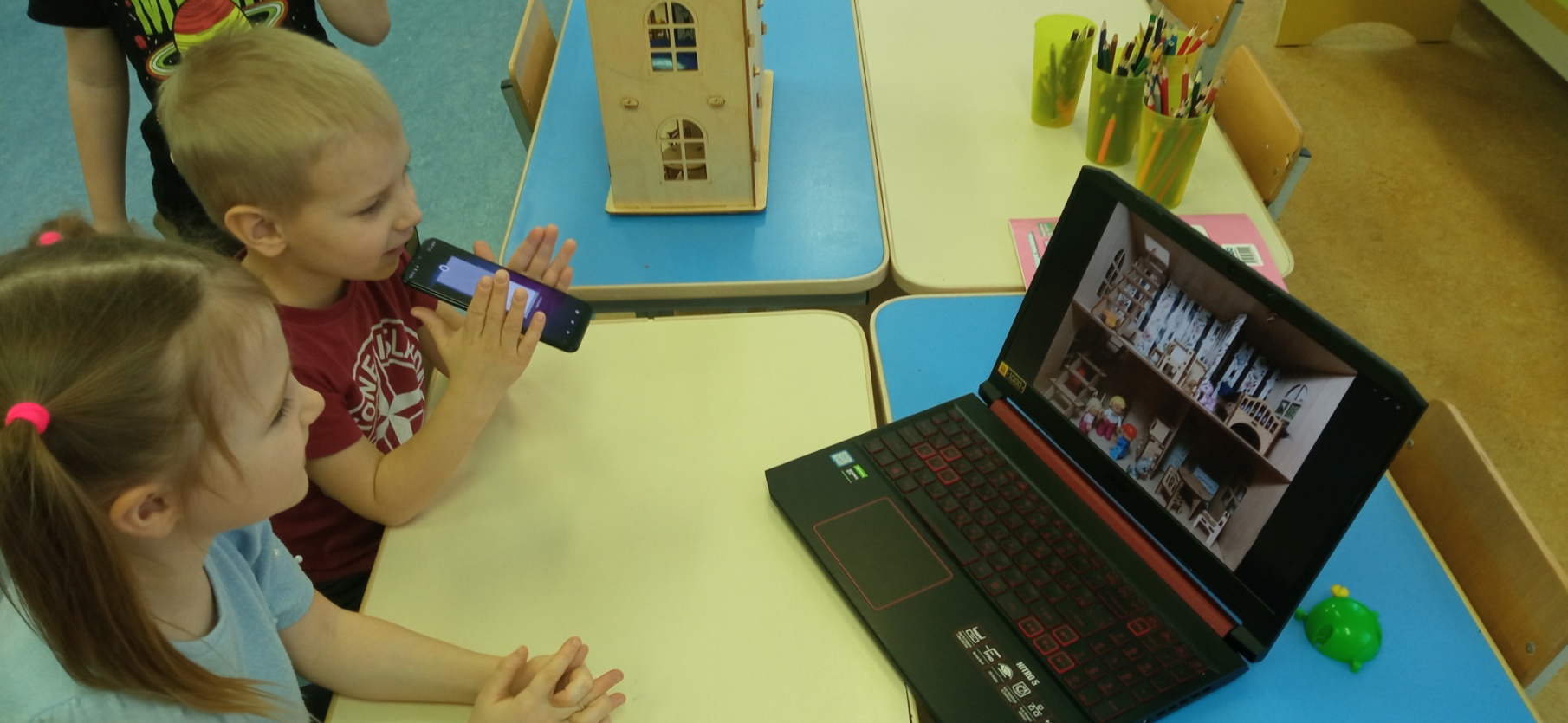 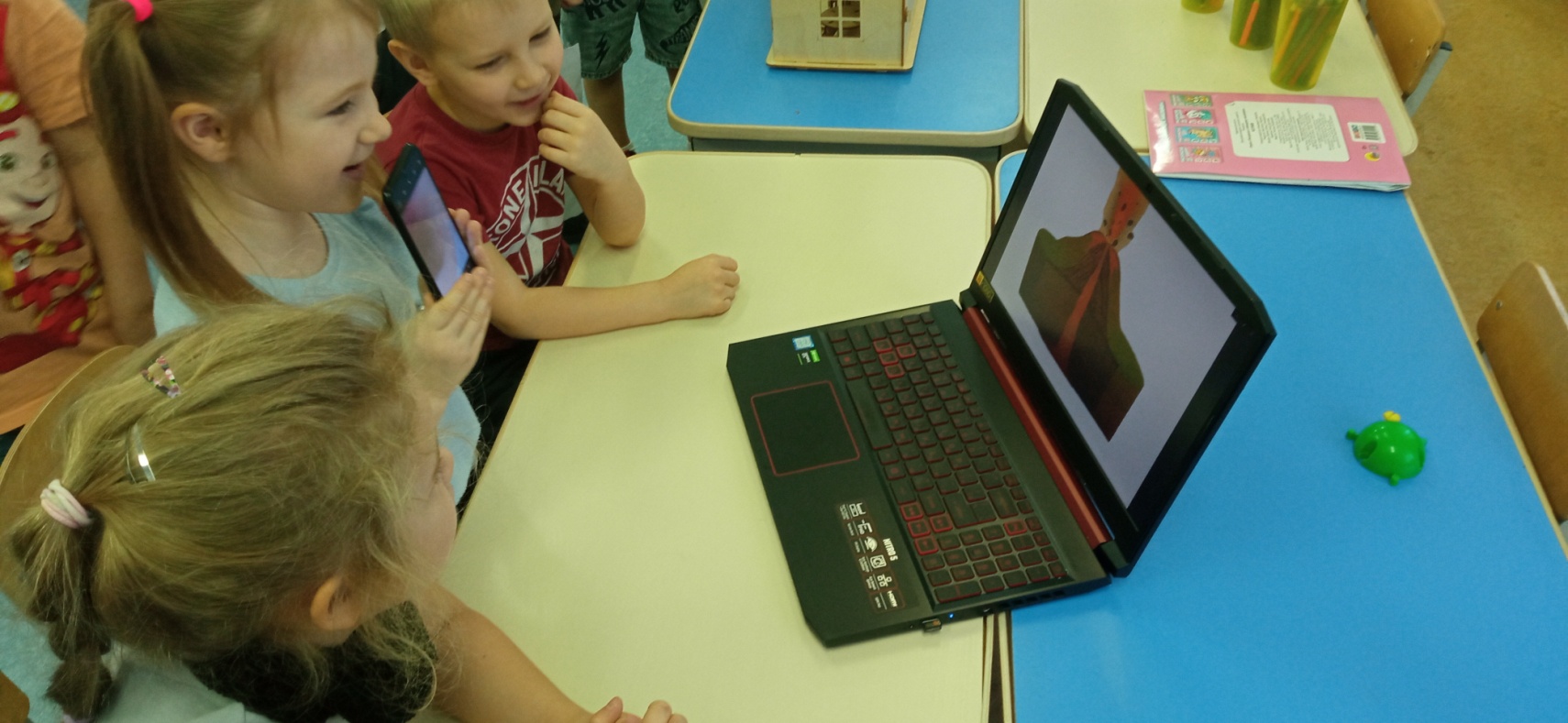 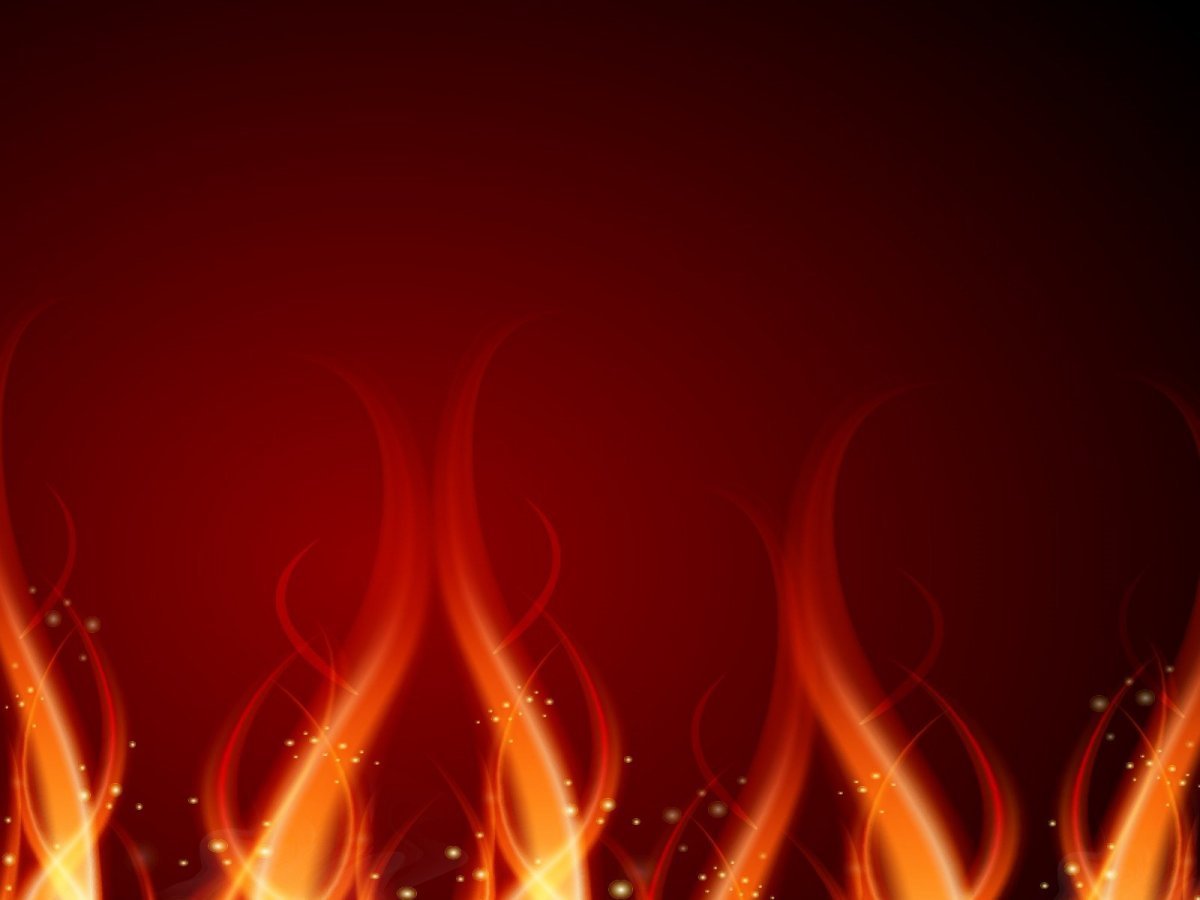 Спасибо за внимание